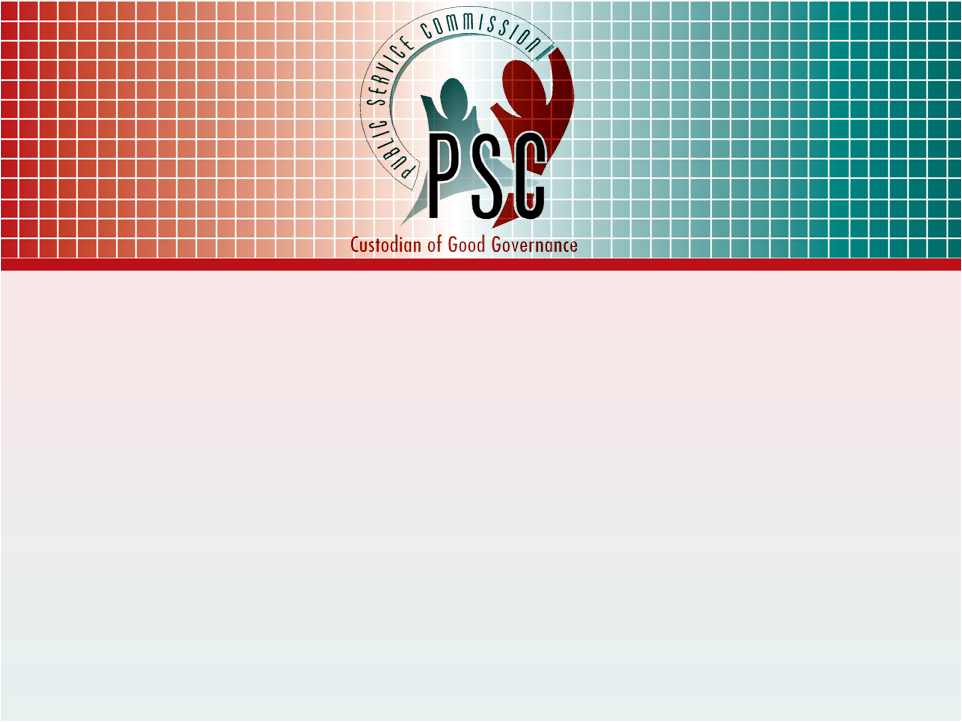 PUBLIC SERVICE COMMISSION
4th QUARTER PERFORMANCE
FOR THE 2016/17 FINANCIAL YEAR AND 
1ST QUARTER PERFORMANCE
FOR THE 2017/18 FINANCIAL YEAR

15 AUGUST 2017
PRESENTATION OUTLINE
4th Quarter Performance for the 2016/17 financial year:
Summary of performance for the 4th quarter
Expenditure against budget
Programme 1: Administration
Programme 2: Leadership and Management Practice (LMP) 
Programme 3: Monitoring and Evaluation (M&E) 
Programme 4: Integrity and Anti-Corruption (IAC) 
1st Quarter Performance for the 2017/18 financial year:
Summary of performance for the 4th quarter
Expenditure against budget
Programme 1: Administration
Programme 2: LMP
Programme 3: M&E
Programme 4: IAC
Outputs with specific provincial focus
2
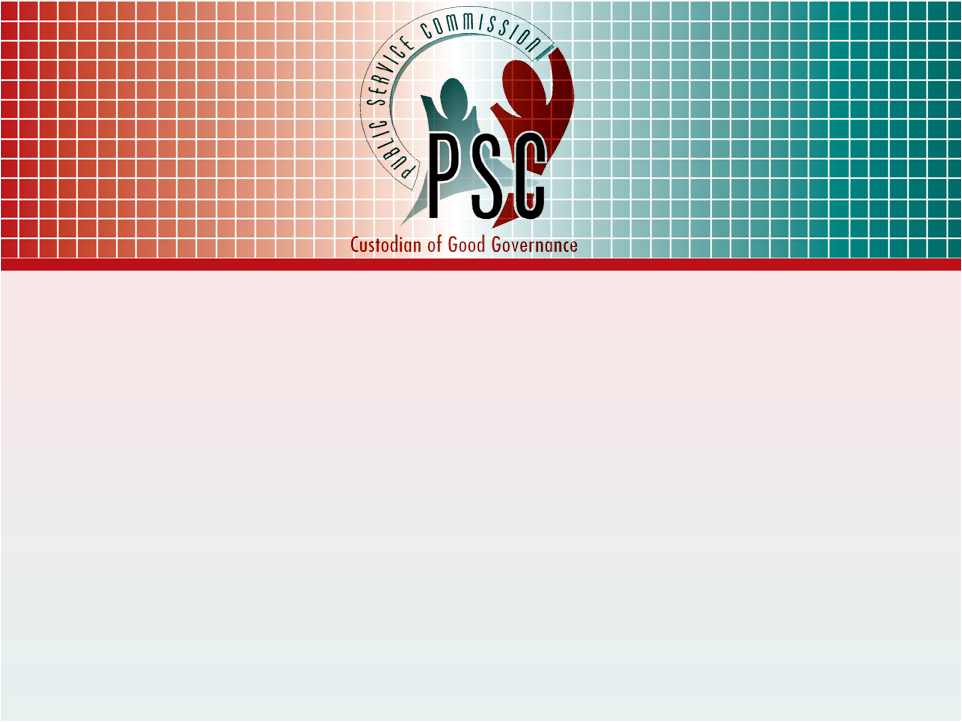 4th QUARTER PERFORMANCE
FOR THE 
2016/17 FINANCIAL YEAR
SUMMARY OF PERFORMANCE: 2016/17 (1)
Overall, 95% of planned targets were achieved in the 2016/17 financial year 
Adjustments to the workplan and non-achievement were mostly as a result of financial and capacity constraints experienced by the PSC
4
SUMMARY OF PERFORMANCE (2)
Key achievements in the 4th quarter include:
Increase in the finalisation of grievances and complaints
Ability to maintain the vacancy rate below 10%
Establishment of the Data Warehouse
Establishment of an On-line Grievance and Complaints Management System
Migration and in-house management of the National Anti-Corruption Hotline
Inspections in all provinces on the availability of Learner and Teacher Support Material 
Various research reports were completed:
Report on the assessment of the verification of qualifications of SMS members in the Eastern Cape Province
Report on the assessment of Emergency Medical Services in Mpumalanga
Report on the investigation into the management of the Department of Health: Western Cape: Policy on Incapacity Leave and Ill-health Retirement application process
5
EXPENDITURE AGAINST BUDGET FOR 2016/17
The PSC spent 99.91% out of the final budget of R229.2 million, thereby leaving surplus funds of R194 000. The surplus funds will be surrendered back to the National Revenue Fund. Below is the expenditure information per economic classification
6
2016/17 FINANCIAL PERFORMANCE
* e.g. payment of leave gratuity
#  e.g. damage and theft of equipment
7
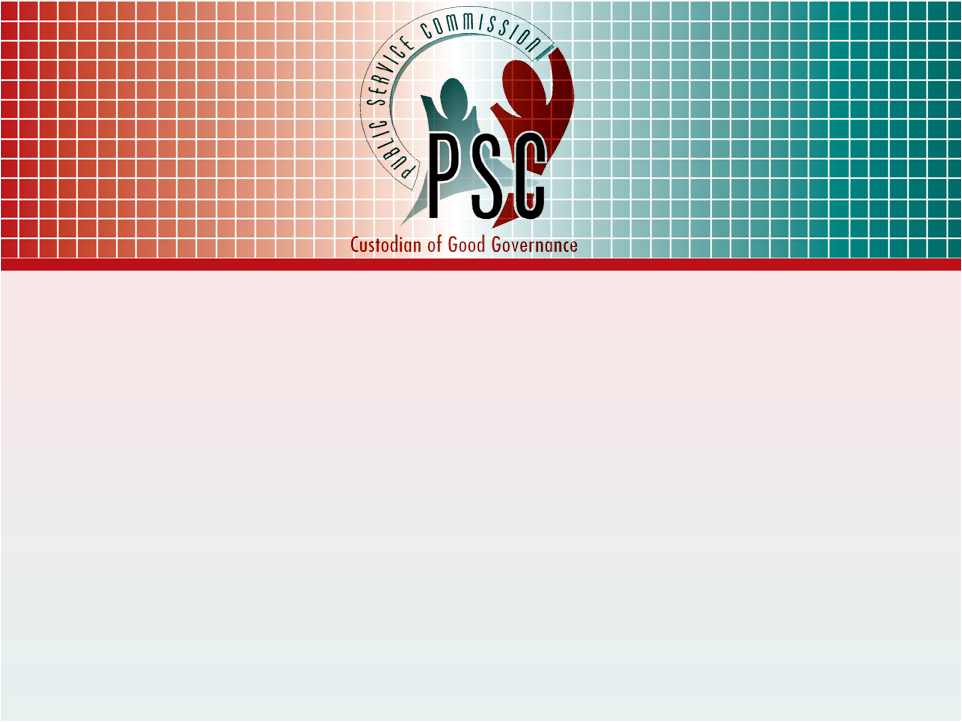 Programme 1: Administration
PROGRAMME 1: ADMINISTRATION (1)
9
PROGRAMME 1: ADMINISTRATION (2)
10
PROGRAMME 1: ADMINISTRATION (4)
11
PROGRAMME 1: ADMINISTRATION (5)
12
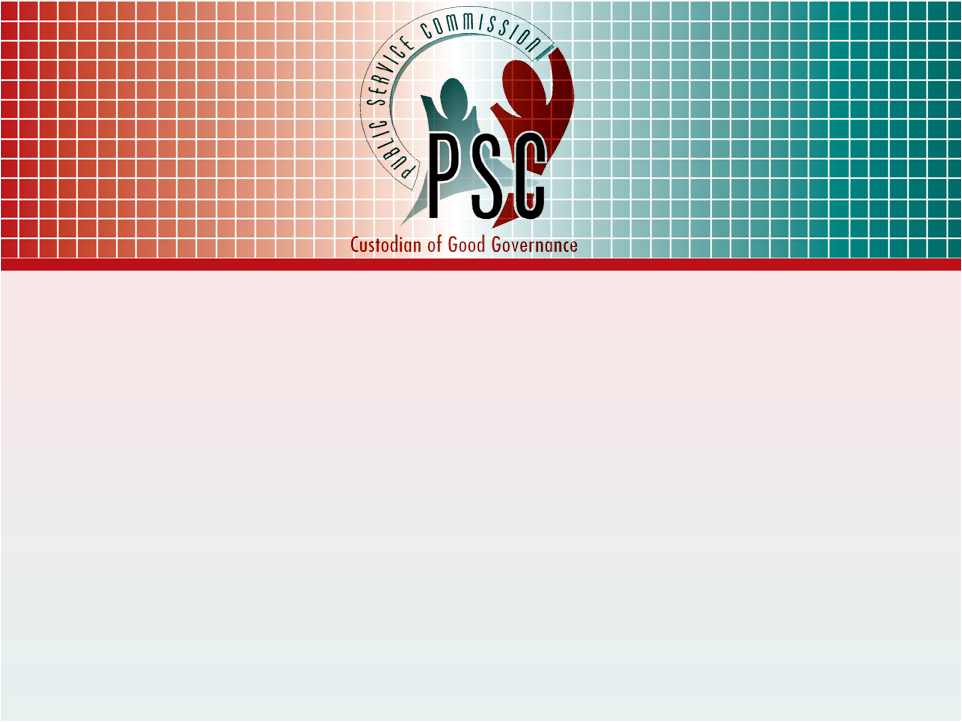 PROGRAMME 2: Leadership and management practice
PROGRAMME 2: LMP  (1)
14
PROGRAMME 2: LMP (2)
15
PROGRAMME 2: LMP (3)
16
PROGRAMME 2: LMP (4)
17
PROGRAMME 2: LMP (5)
18
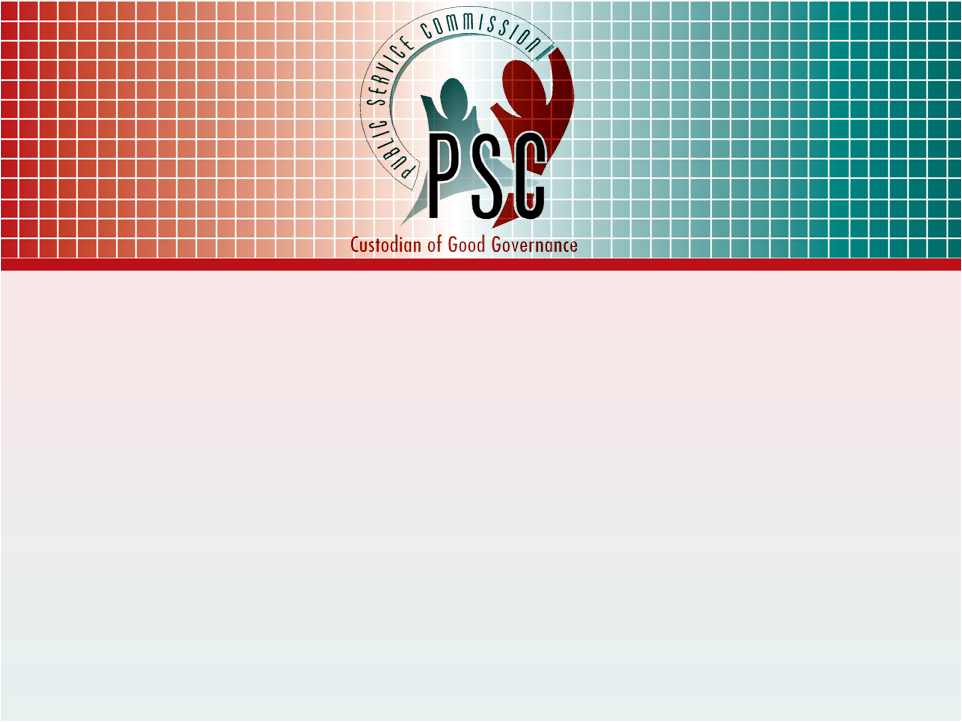 Progrramme 3: Monitoring & evaluation
PROGRAMME 3:  M&E (1)
* The target date is in the next financial year
20
PROGRAMME 3:  M&E (2)
21
PROGRAMME 3:  M&E(3)
22
PROGRAMME 3:  M&E(4)
23
PROGRAMME 3:  M&E (5)
24
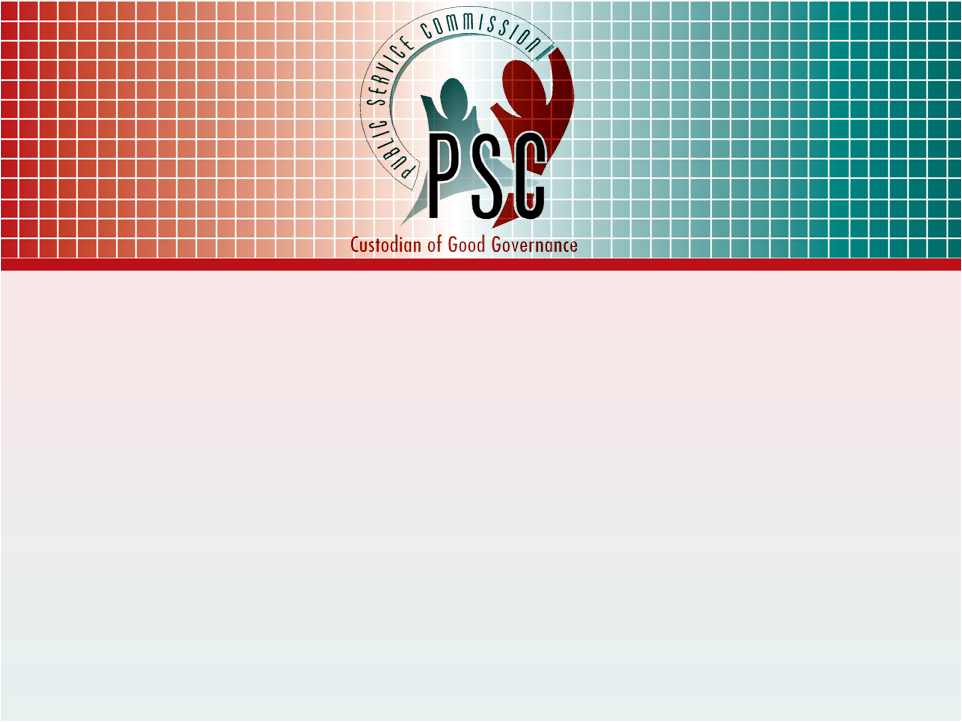 Programme 4: integrity and anti-corruption
PROGRAMME 4: IAC (1)
26
PROGRAMME 4: IAC (2)
27
PROGRAMME 4: IAC (3)
28
PROGRAMME 4: IAC (4)
29
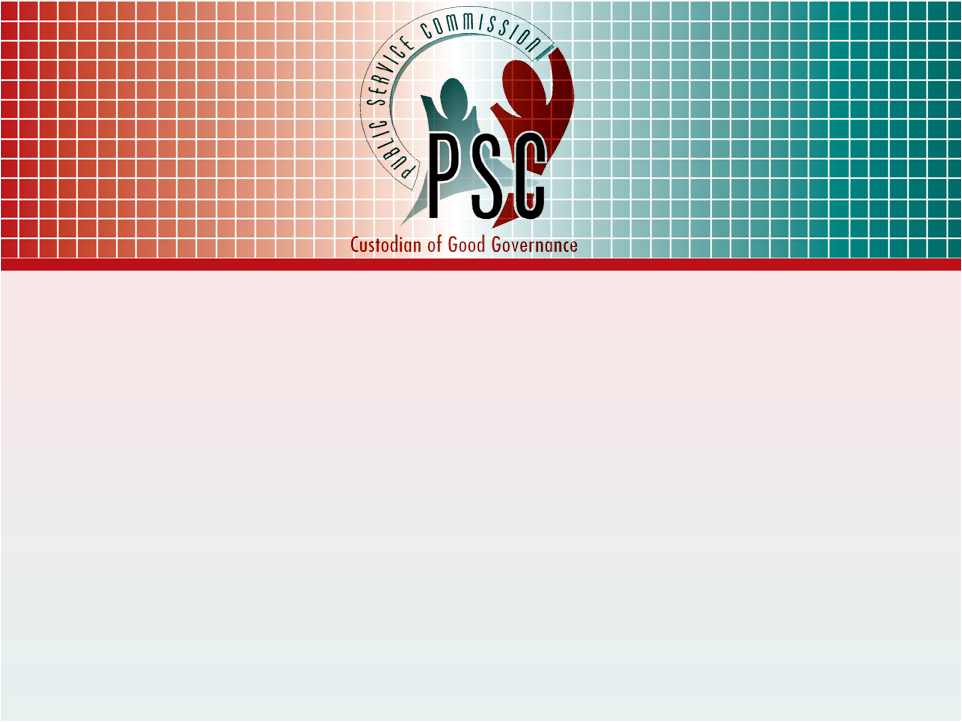 1st QUARTER PERFORMANCE
FOR THE
2017/18 FINANCIAL YEAR
SUMMARY OF PERFORMANCE: 1st QUARTER 2017/18
91% of planned quarterly targets were achieved in the first quarter of the 2017/18 financial year. 
Key achievements in the first quarter :
Finalisation of the following reports:
Draft report on the Investigation into the implementation of labour court orders and arbitration awards by departments and implications for labour relations
Consolidated report on Learner Teacher Support Material 
Overview of the Implementation of the FDF for the 2015/2016
Inspections were conducted in hospitals in KZN Province and libraries in rural areas in Limpopo
Work on various research reports commenced
31
SUMMARY OF PERFORMANCE: 1st QUARTER 2017/18 (2)
3 outputs were delayed due to a lack of funding
1 output was not achieved due to the postponement of a meeting by a stakeholder
2 outputs are delayed due to the need for further engagement on the CVP instrument with Pilot departments and inadequate cooperation from departments
32
EXPENDITURE AGAINST BUDGET
33
SPENDING PER ECONOMIC CLASSIFICATION
PROJECTED EXPENDITURE 
UNTIL 31 MARCH 2018
35
NARRATIVES ON PROJECTED SPENDING
The PSC started with a shortfall of R9.5 million. During the 1st quarter, there were 25 vacancies which generated savings of R3.9 million thus reducing the shortfall in the approved work plan. 
Included in the expenditure to date (14 July 2017), was a total payment of R6.6 million for invoices relating to the services that were rendered in the previous financial year (accruals).
Actual and projected expenditure totals R252.5 million against the allocated budget of R245.6 million. Included in the projected spending is relocation costs for National and Free State Provincial Office. 
In the event that National Treasury does not increase the PSC’s budget, there is a possible overspending of 2.79% or R6.8 million.
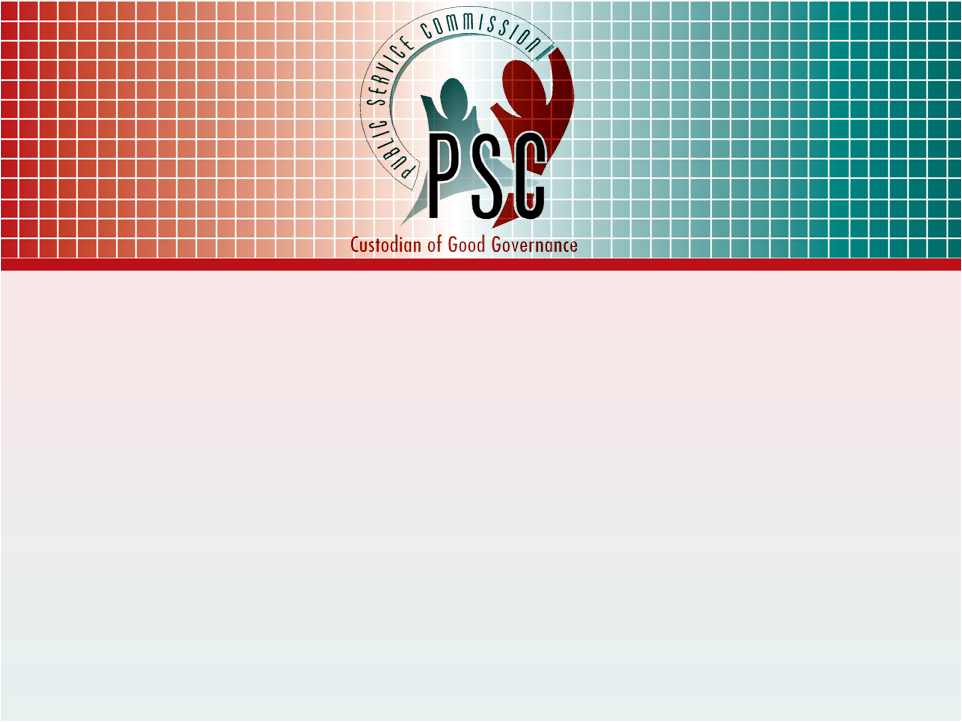 Programme 1: Administration
PROGRAMME 1: ADMINISTRATIONAPP TARGETS
38
PROGRAMME 1: ADMINISTRATION (1)
39
PROGRAMME 1: ADMINISTRATION (2)
40
PROGRAMME 1: ADMINISTRATION (3)
41
PROGRAMME 1: ADMINISTRATION (4)
42
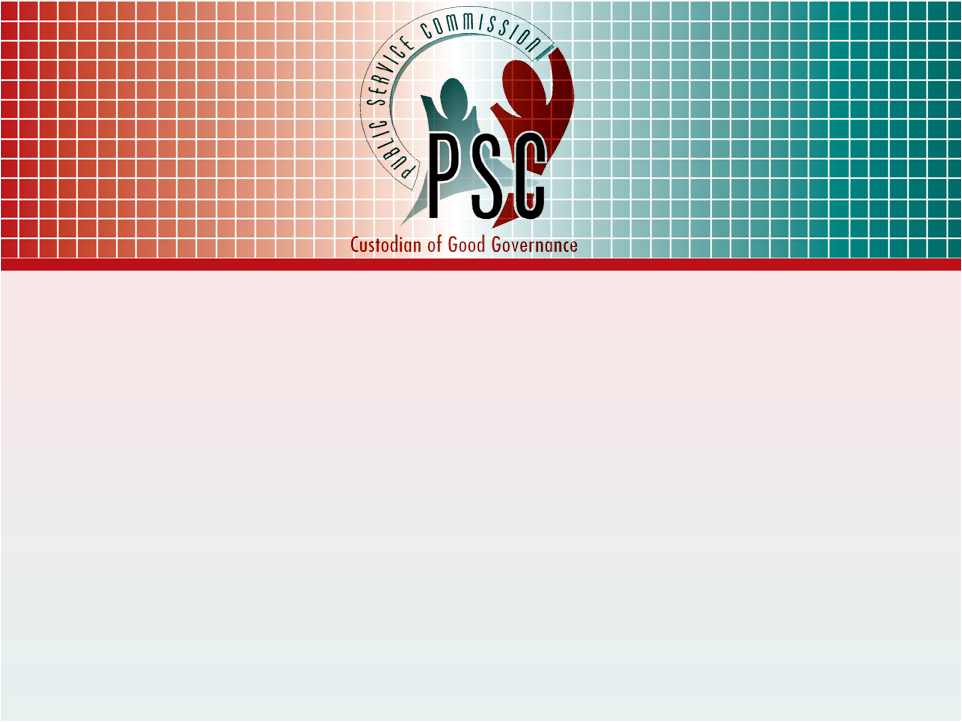 PROGRAMME 2: LMP: Leadership and management practice
PROGRAMME 2: LMP: APP TARGETS
44
PROGRAMME 2: LMP
CD: LRI
45
PROGRAMME 2: LMP (2)
CD: LHRR
46
PROGRAMME 2: LMP (3)
CD: LHRR
47
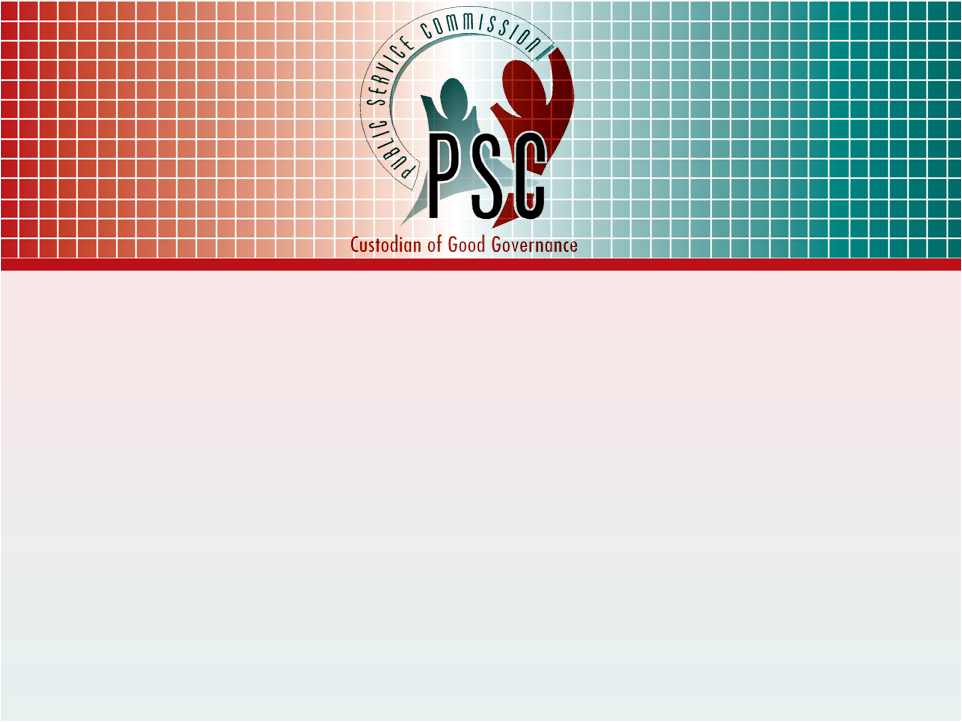 Progrramme 3: Monitoring & evaluation
PROGRAMME 3:  M&E APP TARGETS
49
PROGRAMME 3:  M&E
CD: GM
50
PROGRAMME 3:  M&E
CD: GM
51
PROGRAMME 3:  M&E (2)
CD: GM
52
PROGRAMME 3:  M&E (4)
CD: SDCE
53
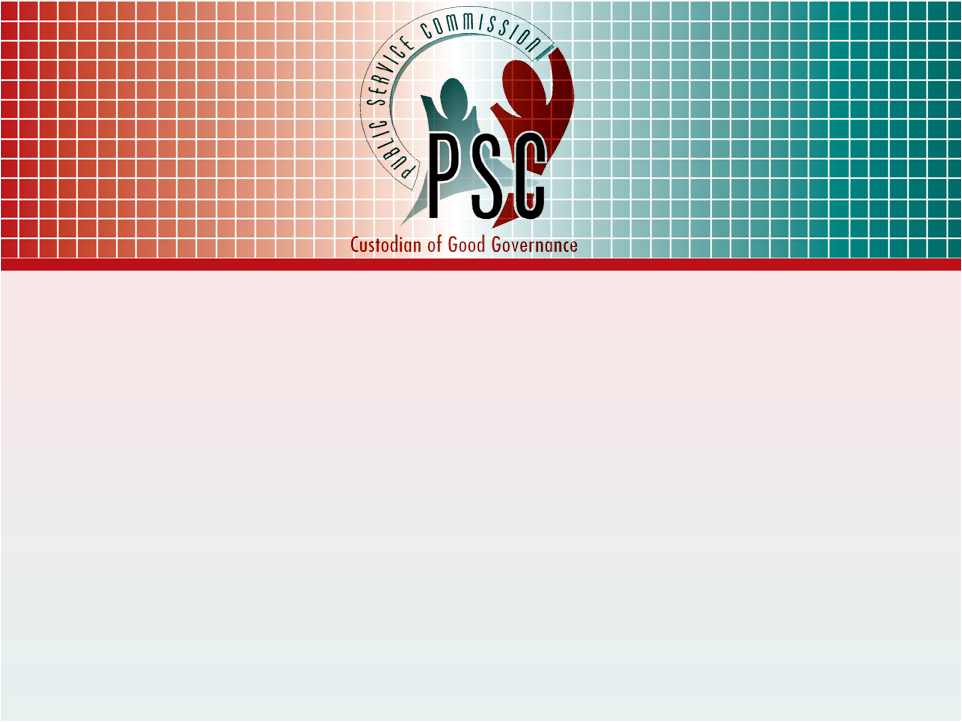 Programme 4: integrity and anti-corruption
PROGRAMME 4: INTEGRITY AND ANTI-CORRUPTION: APP TARGETS
55
PROGRAMME 4 
CD: PAI
56
PROGRAMME 4 (2) 
CD: PAI
57
PROGRAMME 4 (3)
CD: PE
58
PROGRAMME 4 (4)
CD: PE
59
PROGRAMME 4 (5)
CD: PE
60
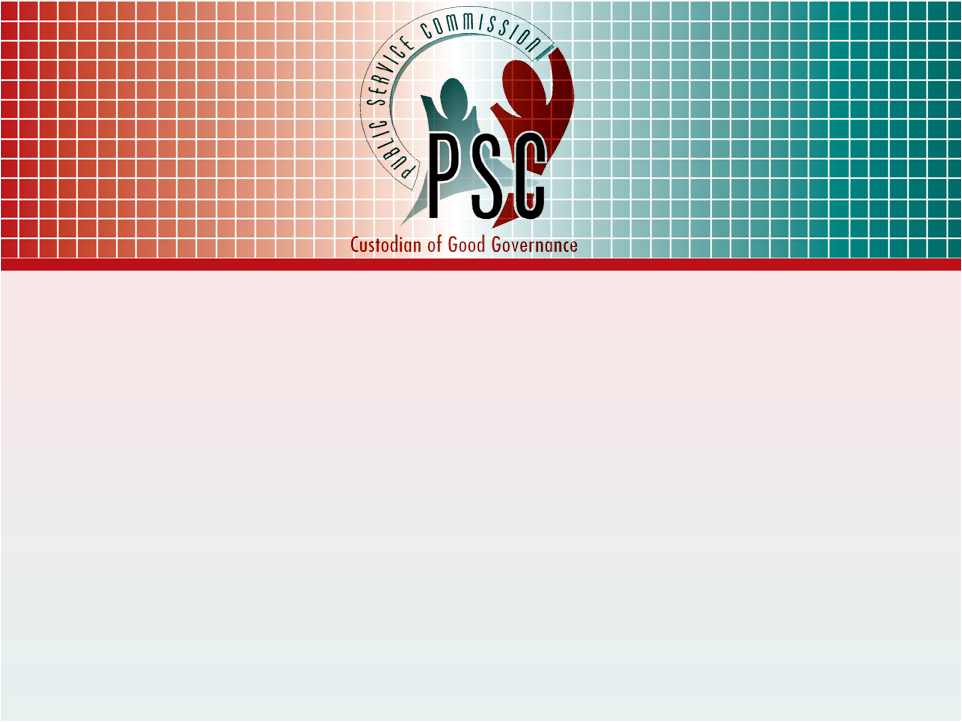 Outputs with specific PROVINCIAL focus
EASTERN CAPE
FREE STATE
62
GAUTENG
KWAZULU-NATAL
63
LIMPOPO
MPUMALANGA
64
NORTHERN CAPE
65
NORTHERN CAPE
66
NORTH WEST
67
WESTERN CAPE
68
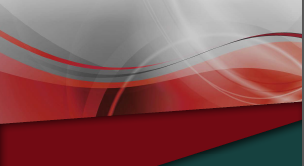 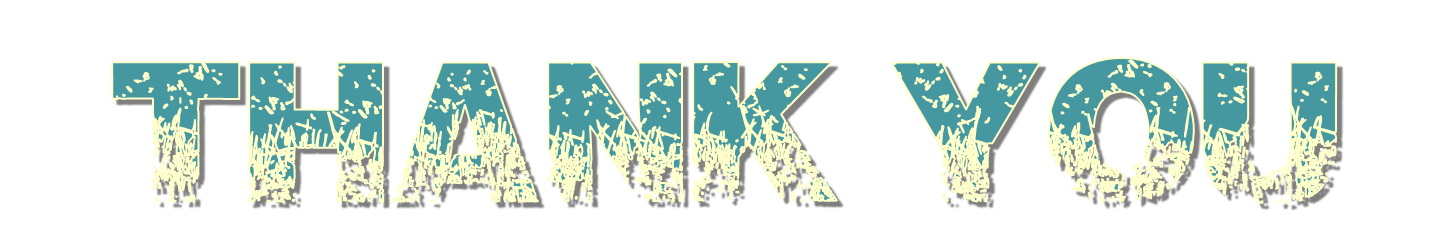 PSC Website: www.psc.gov.za
National Anti-Corruption Hotline for the Public Service:  
0800 701 701